14th Annual Biotechnology Entrepreneurship Boot Camp
Sunday June 3rdth & Monday June 4th
1
Building and working with the board
2
Better boards make better companies
3
Building your Board
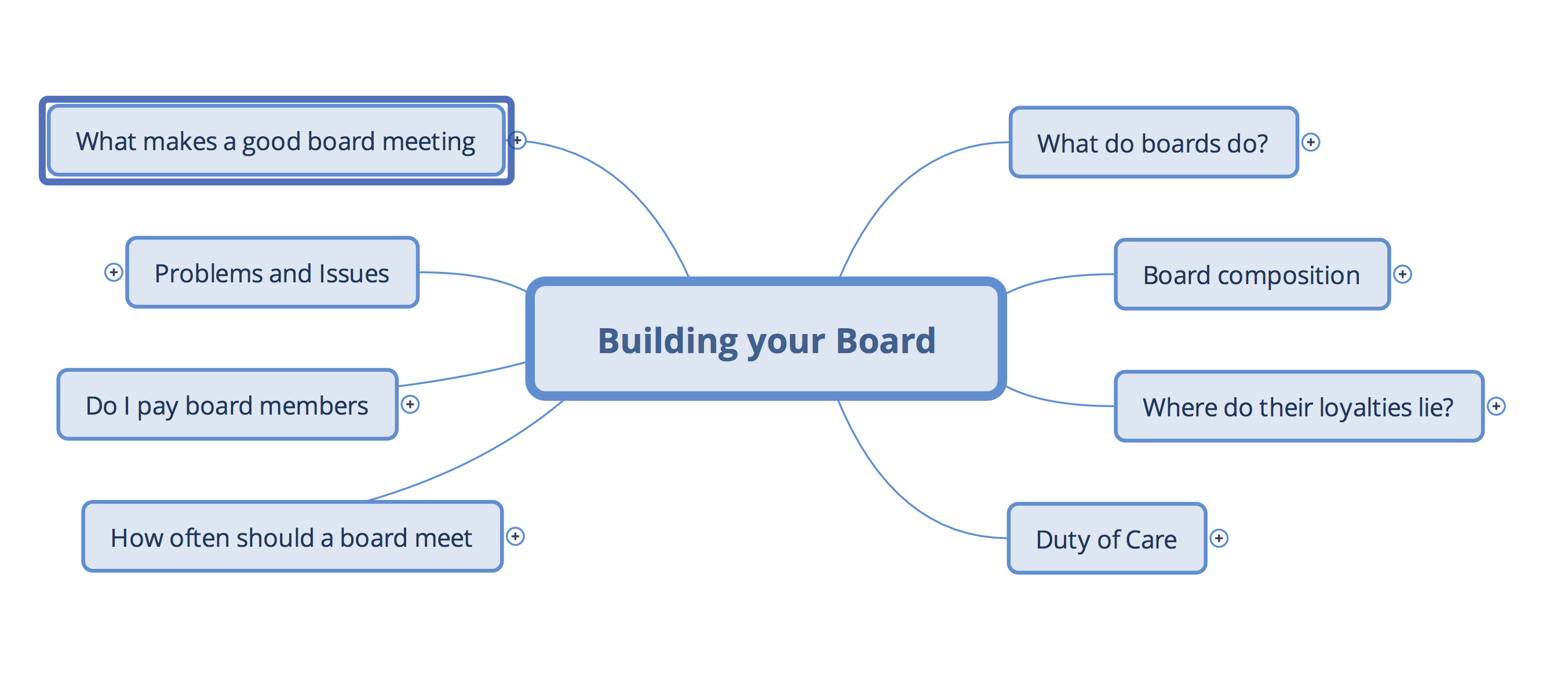 What do boards do
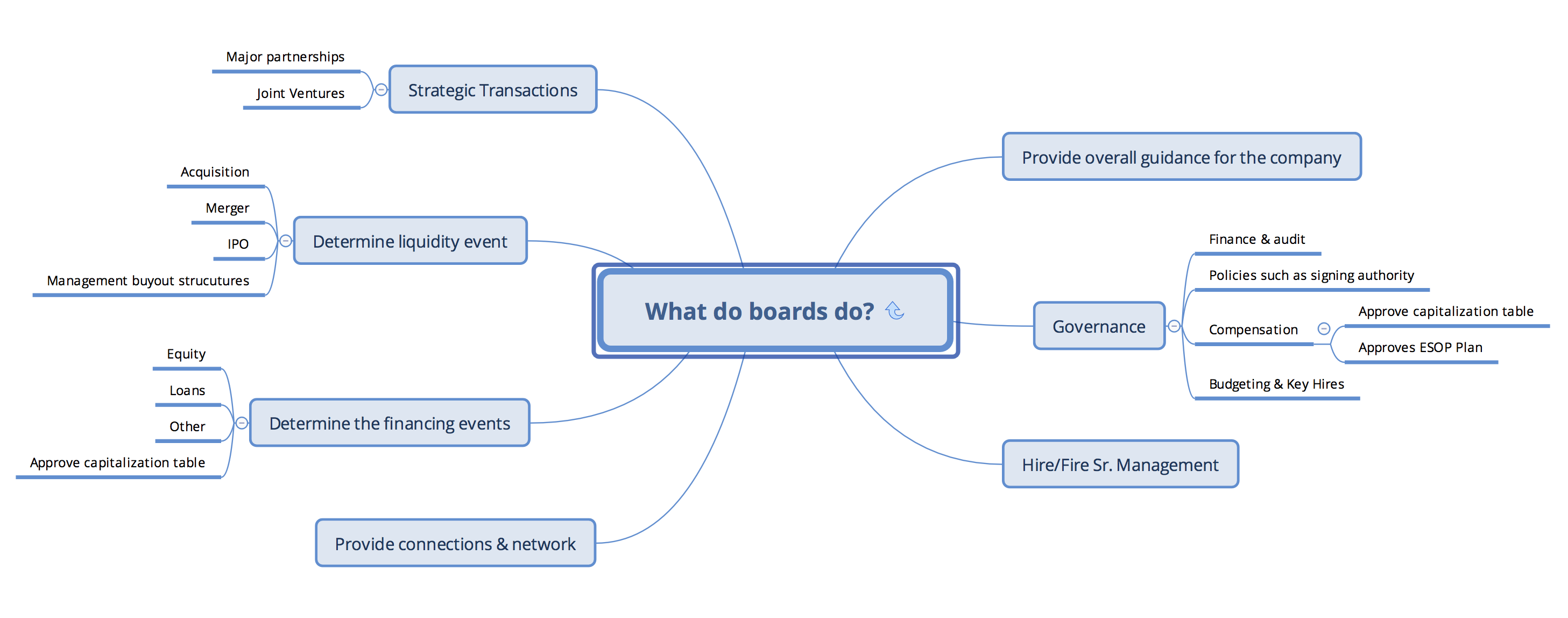 Board composition
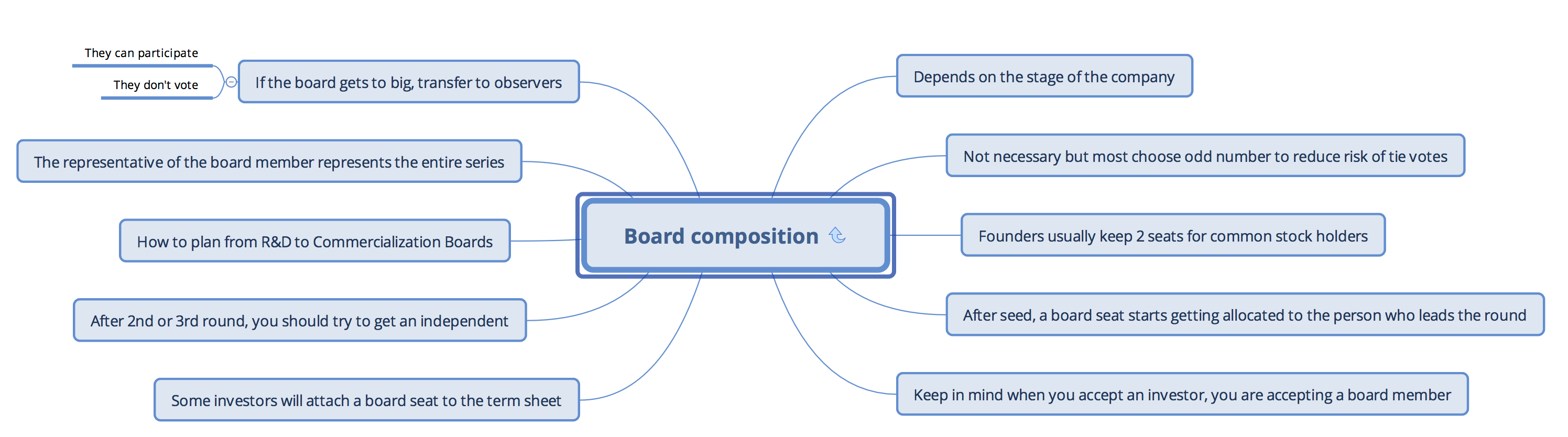 Where do loyalties lie
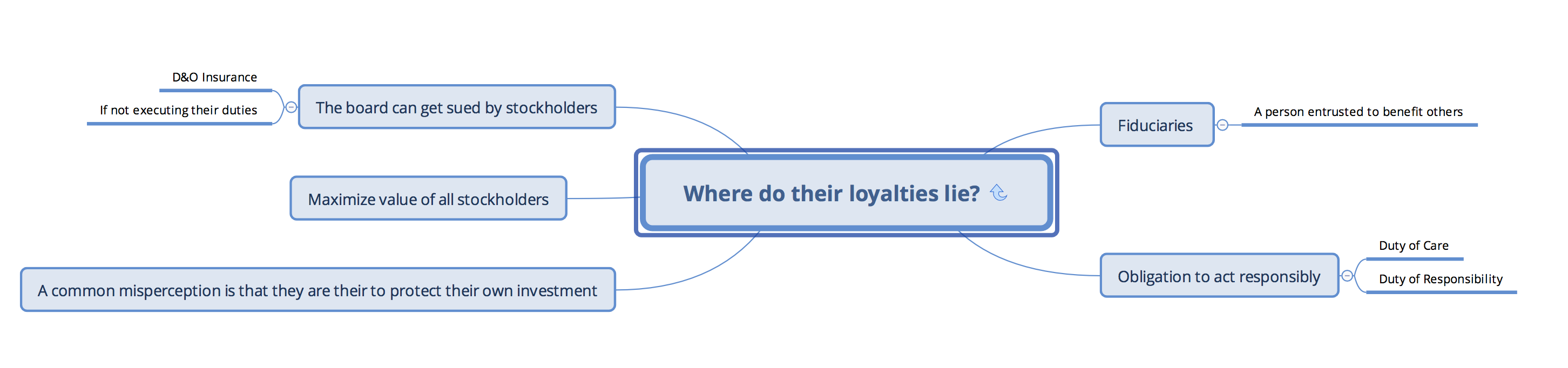 Duty of care
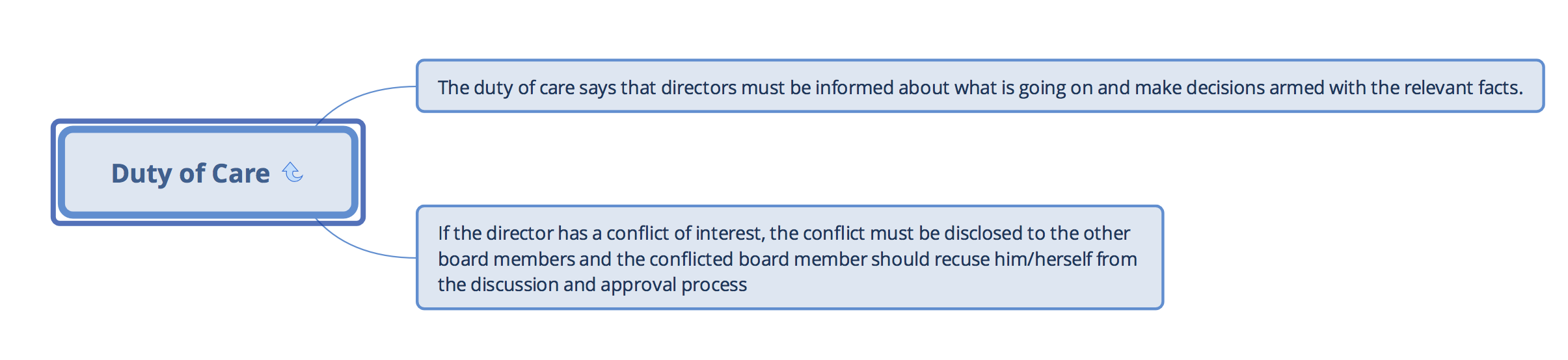 How often should a board meet
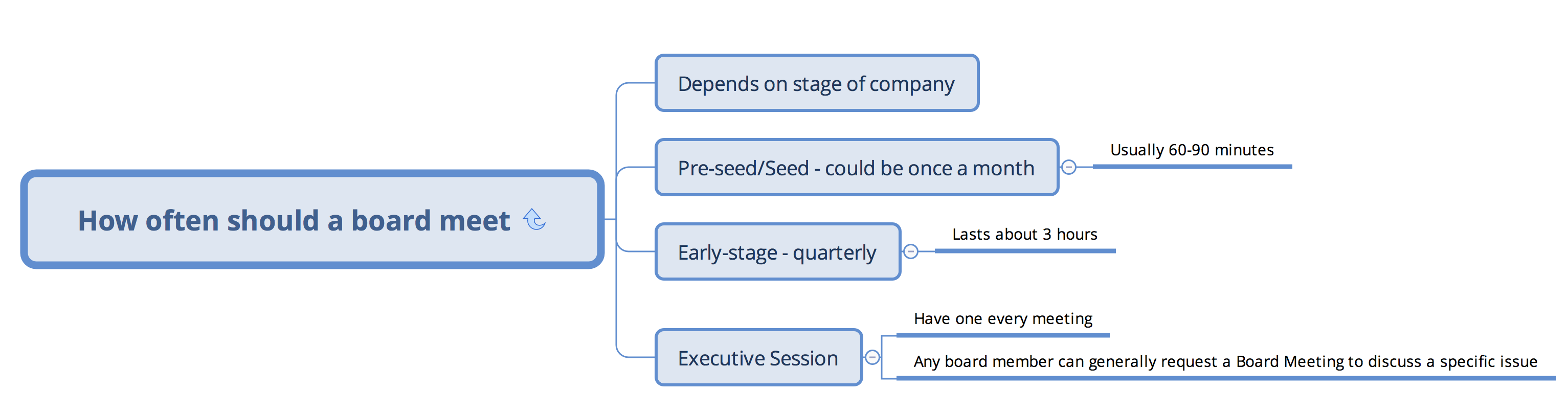 Do I pay board members
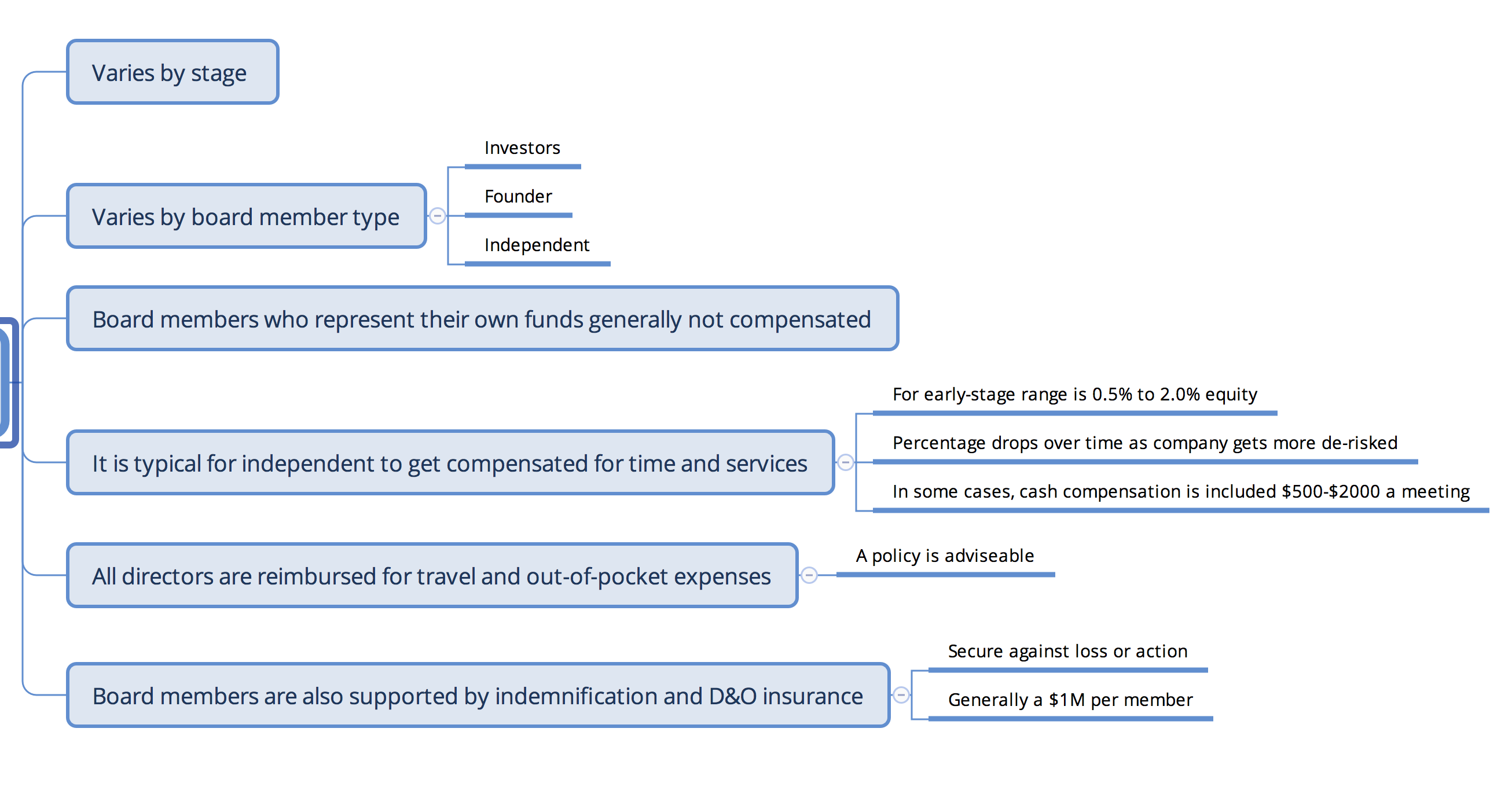 Problems and issues
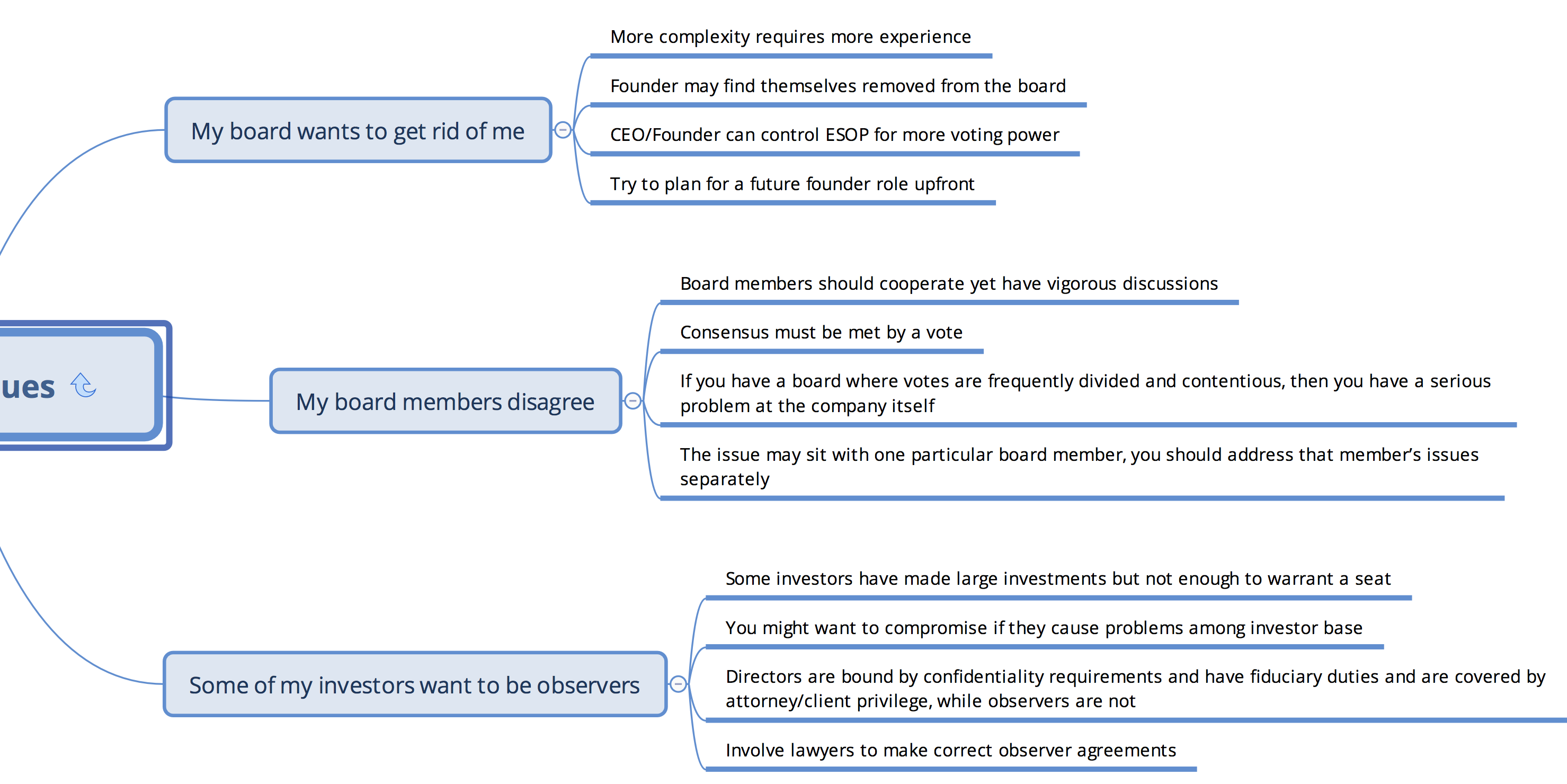 What makes a good board meeting
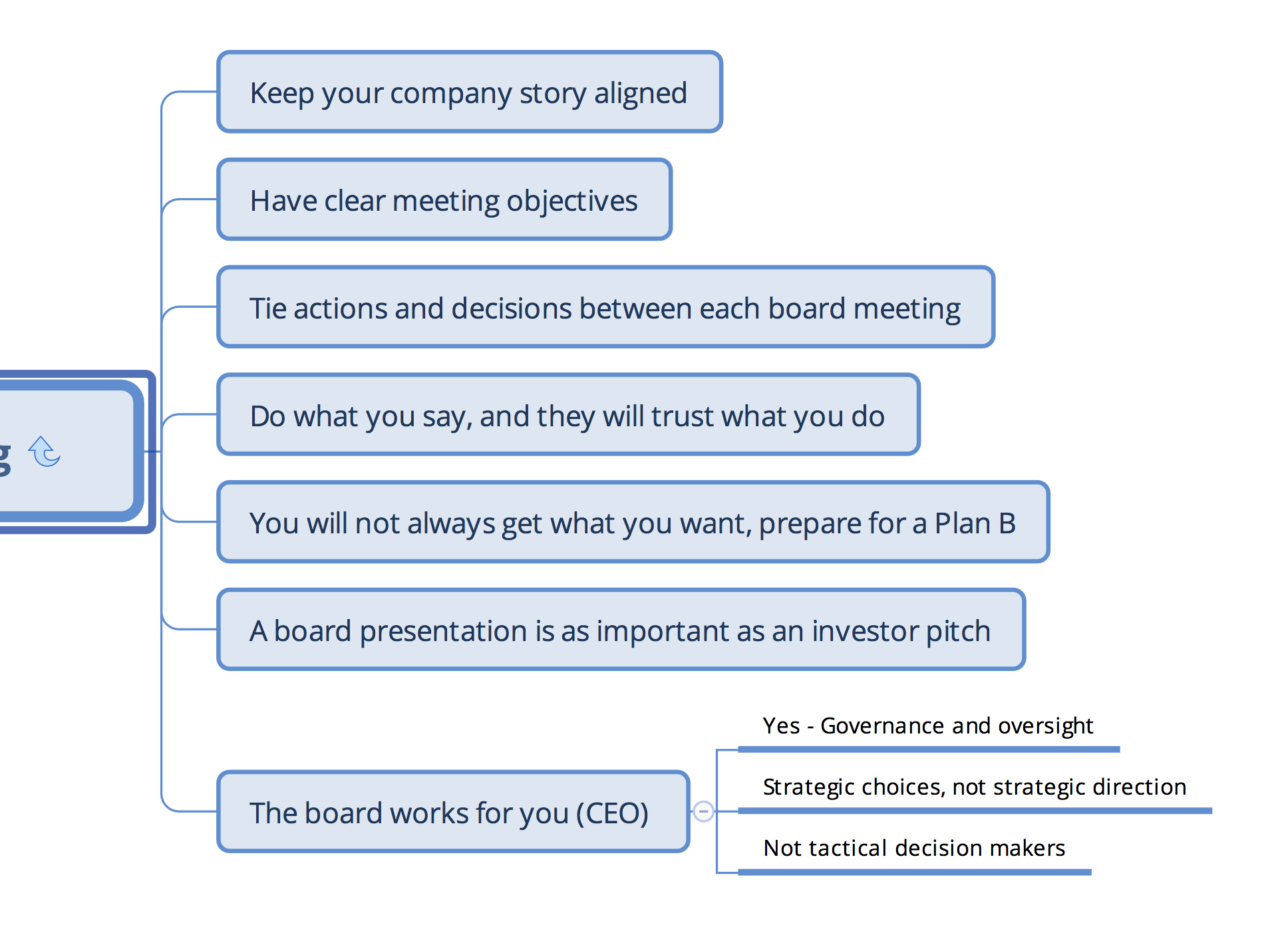 “The ability to make good decisions regarding people represents one of the last reliable sources of competitive advantage since very few organization are very good at it”
-Peter Drucker, Business Guru
BIO Entrepreneurship Boot Camp
Who’s dealing with this issue now
Survey of Our Audience Today
Who are entrepreneurs here that have an early-stage company or are forming one?
How many have established a board?
How many of the directors are outside of management?
How many directors are friends or loyal to the founder/CEO?
Who should be on the team
Seasoned CEO’s or Executives with Successful Entrepreneurial Experience
(Everybody needs a coach)
 Persons with Capital Raising Experience and Current Contacts
 Executives from Your Company’s Technology Area
 Venture Capitalists are Coming Soon
 Experienced Board Members From Your Industry
15